1
Residential Construction from the Ground UP
Jason Jorgensen - Meeker County Assessor
Erik Skogquist - Contracted Local assessor
Elevation
2
What type of home is a property good for?
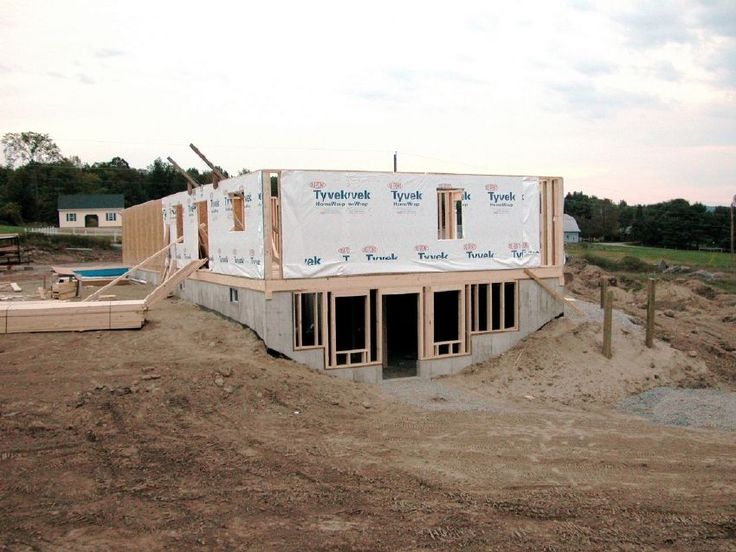 Typical Basement Styles
3
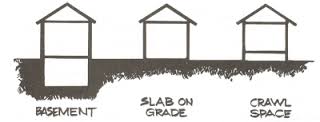 Slab home
4
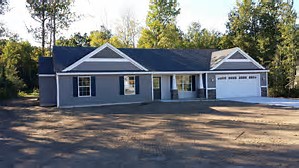 Doublewide on Piers
5
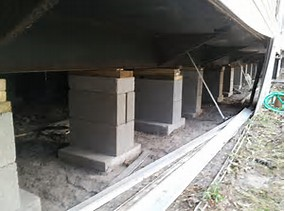 Crawl space
6
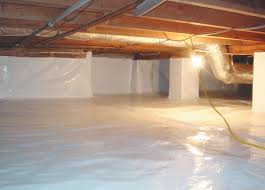 Crawl space entrance
7
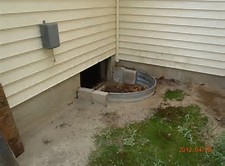 Full Basement
8
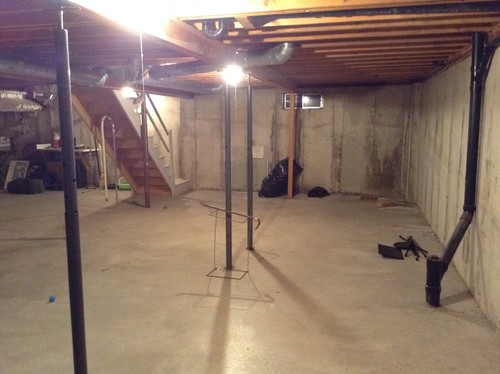 Full Basement with Egress Windows
9
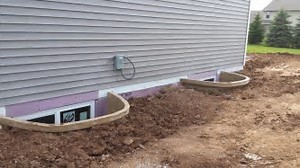 Full Basement with walkout
10
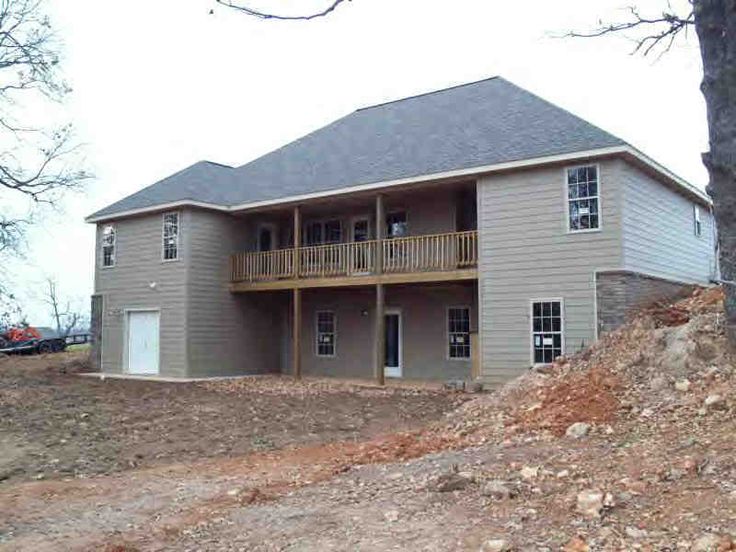 Full Basement with Tuck under Garage
11
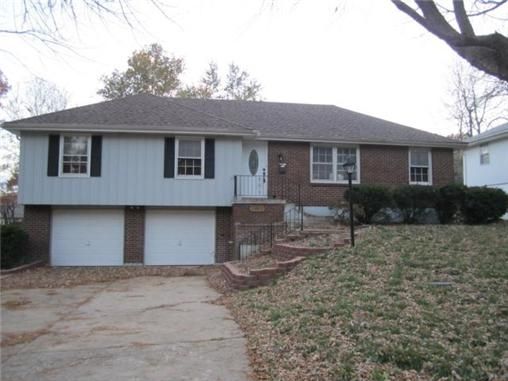 Split Entry/Split Foyer
12
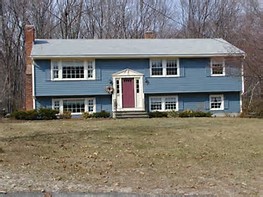 Split Level/ Tri Level Split
13
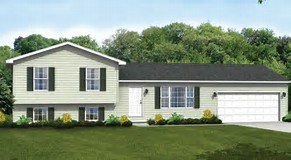 Basement/Site Prep options
14
What parts of the house are underground or unseen?
excavation
15
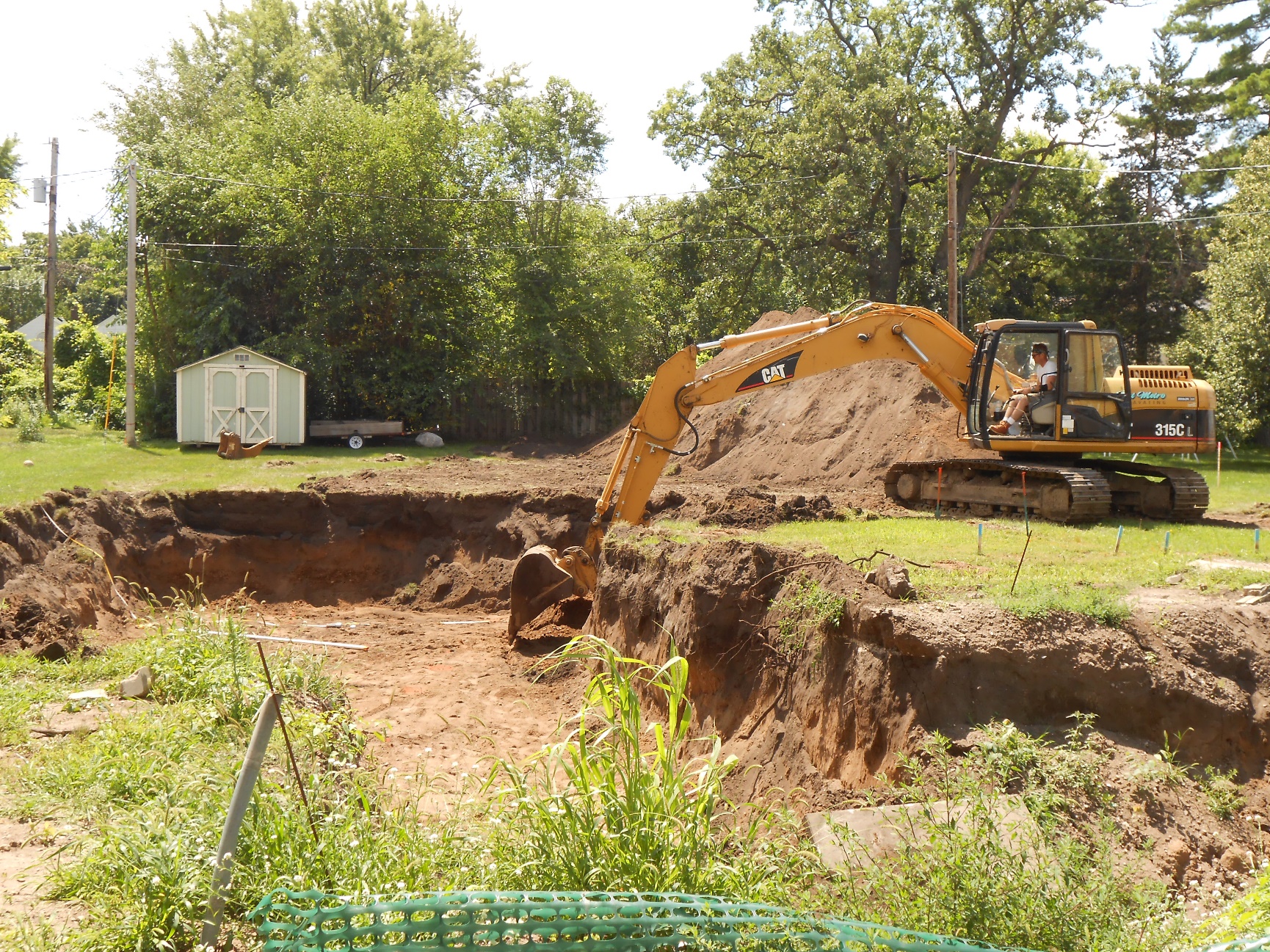 Footing and Gravel Fill under slab
16
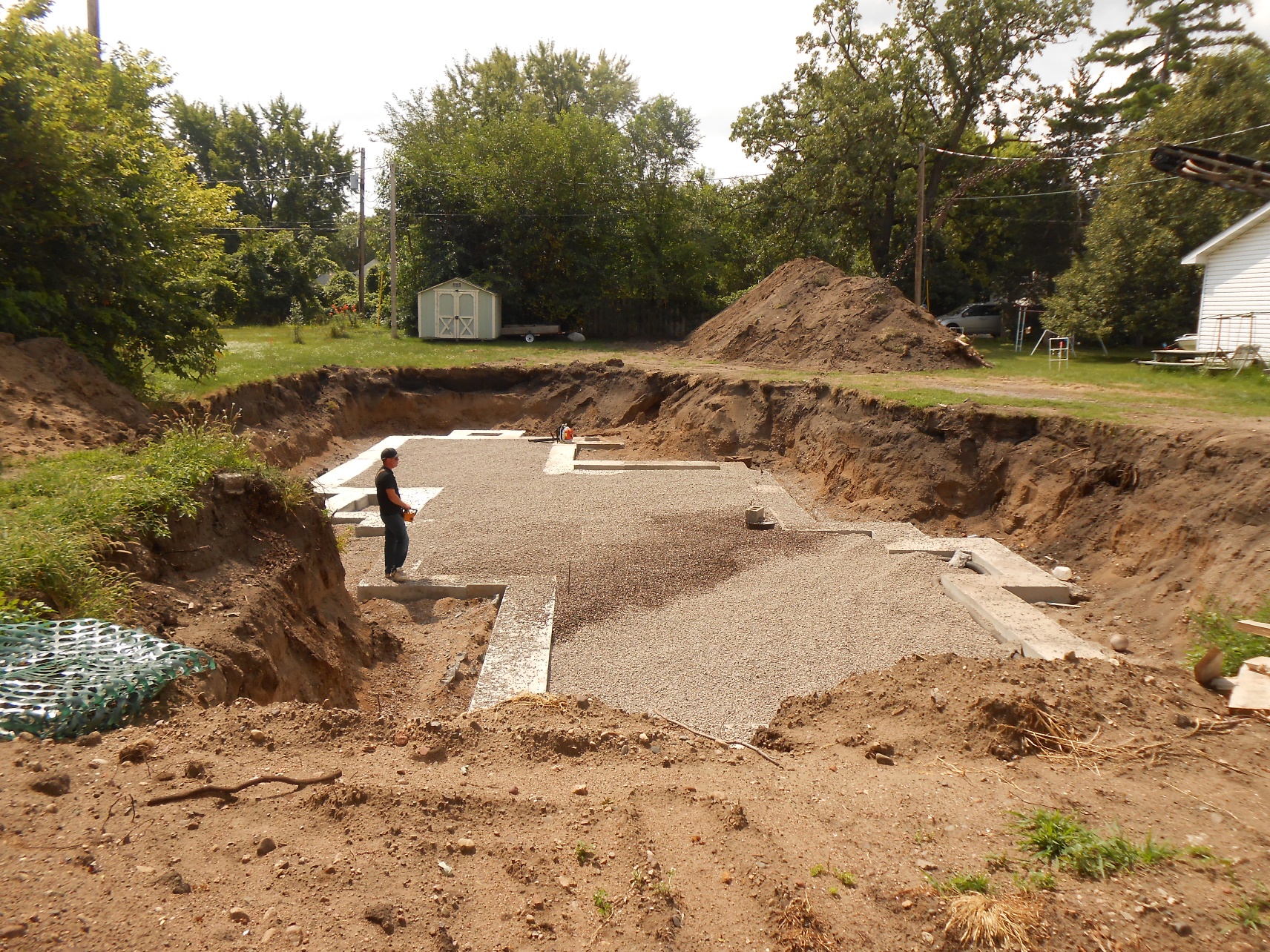 Basement Slab Insulation and In-Floor Heat
17
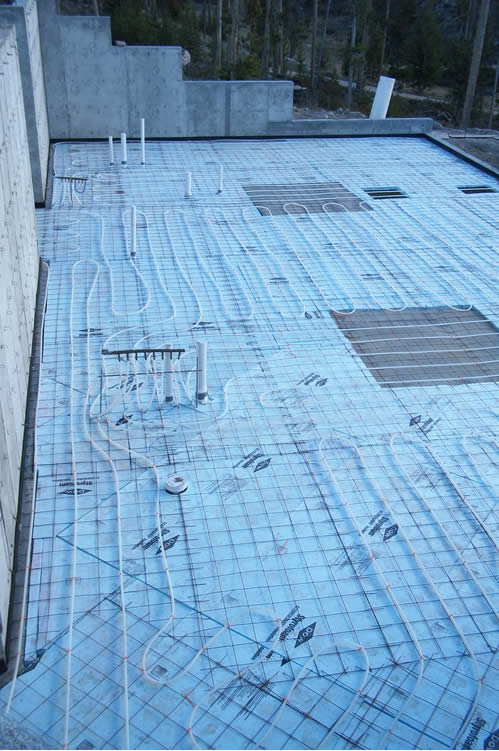 Cutaway for a Slab home
18
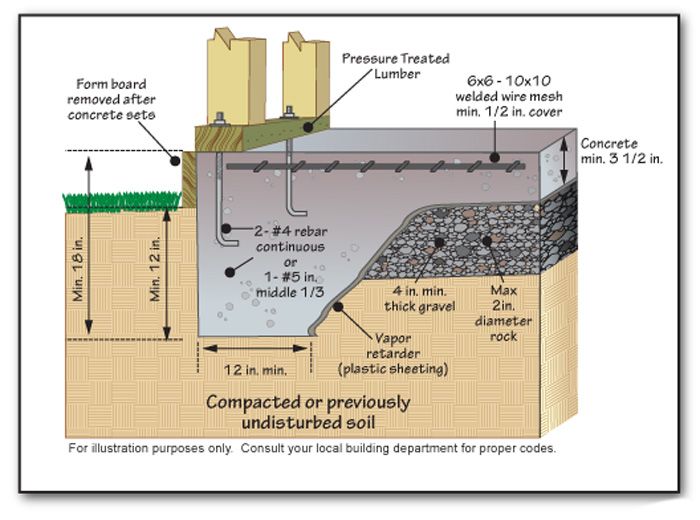 Crawl Space Excavation & Walls
19
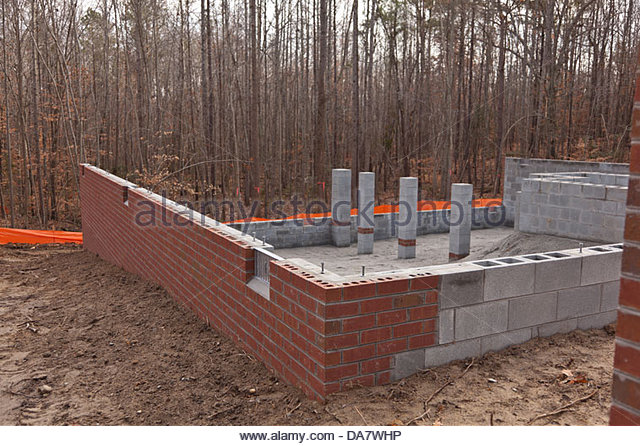 Footing/Drain Tile/Waterproofing
20
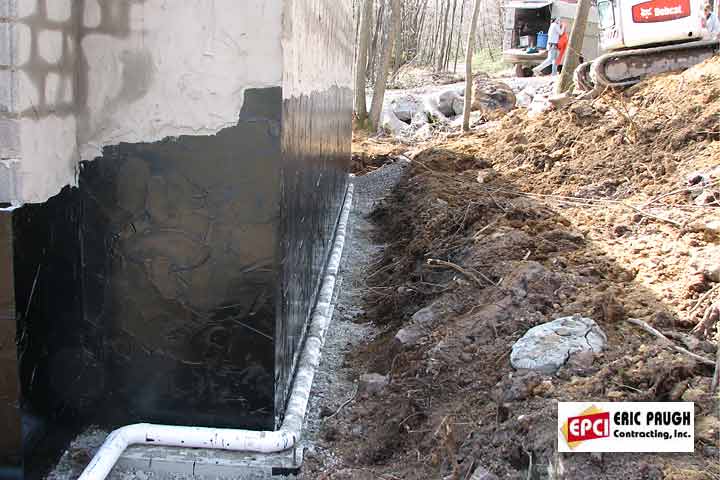 Membrane Waterproofing
21
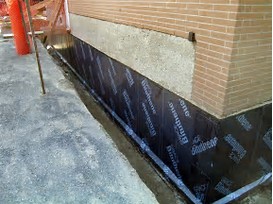 Drain tile into Sump Basket
22
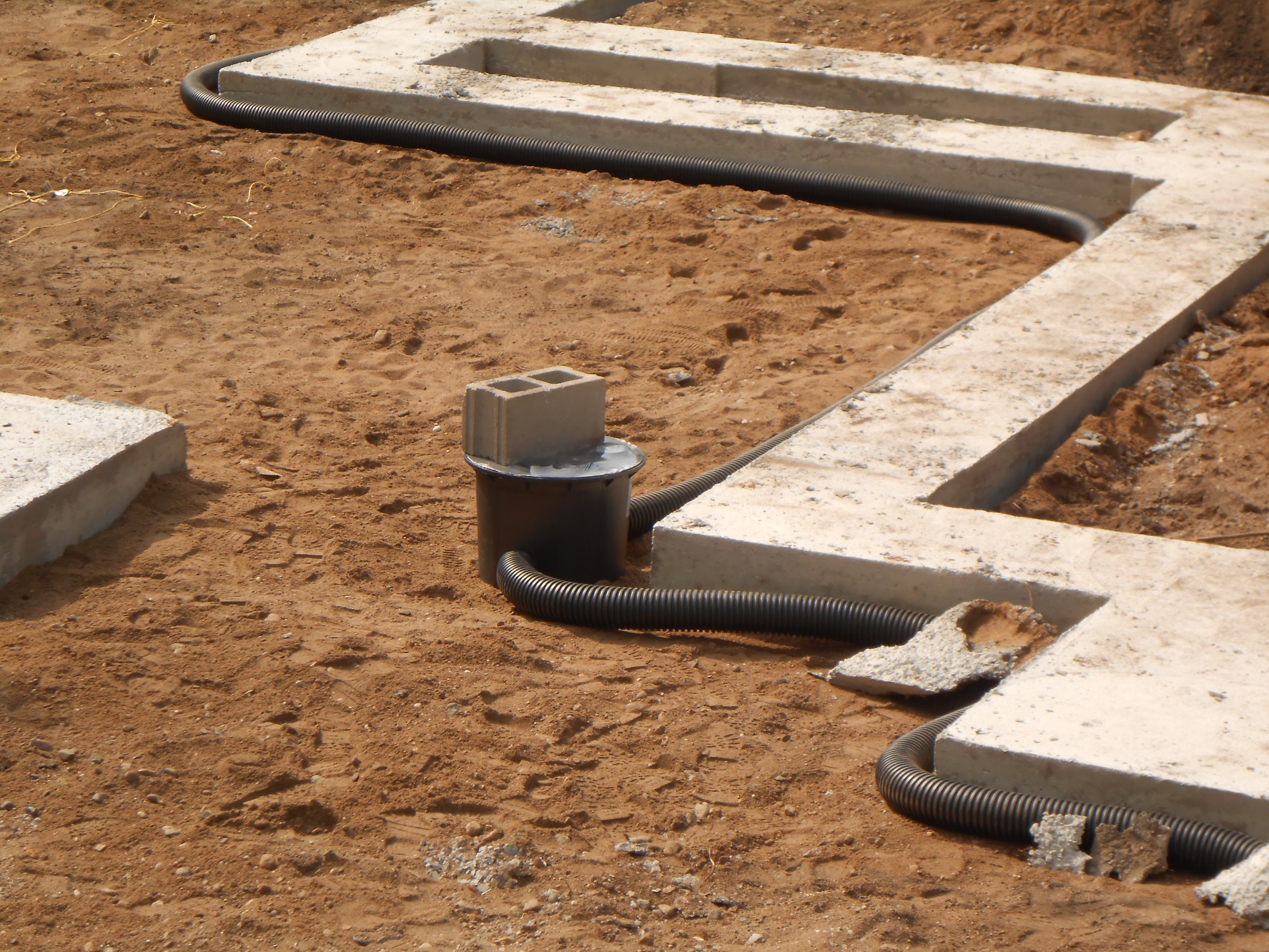 Sump Hole with Radon Mitigation
23
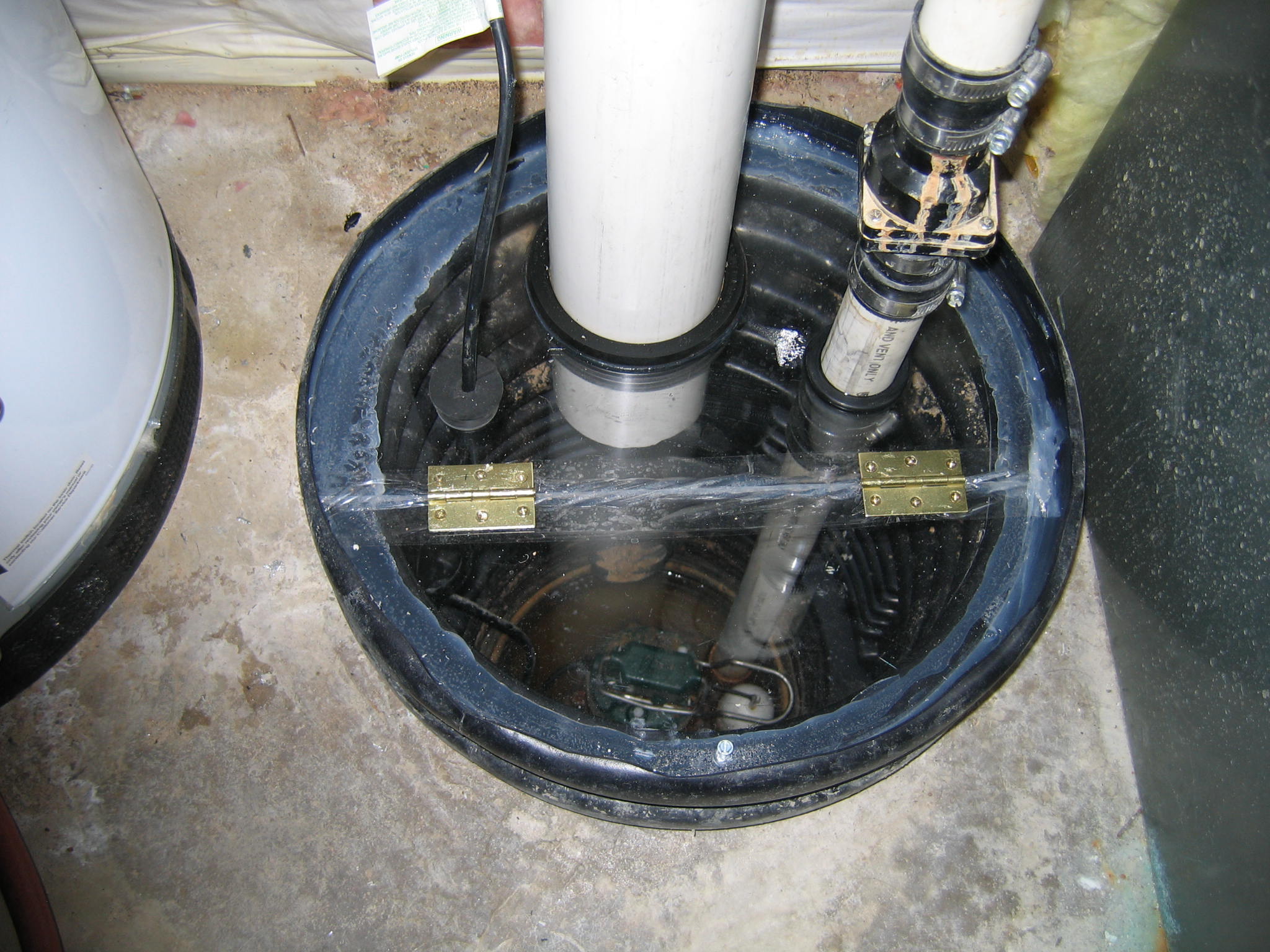 Insulation - Exterior
24
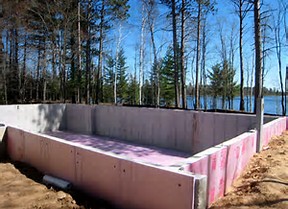 Insulation – interior Solid and Batt
25
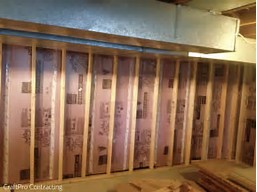 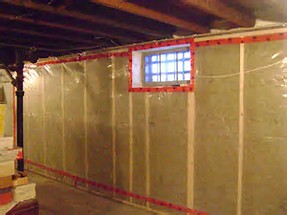 Backfill – Gravel
26
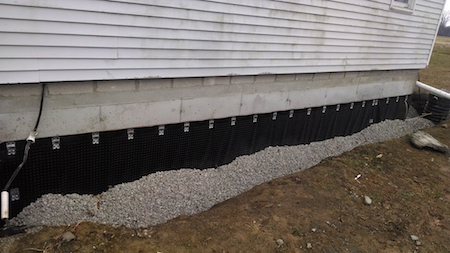 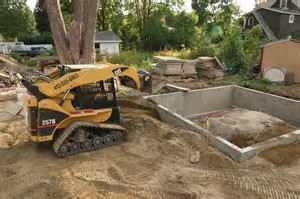 Basement/ Wall Types
27
What are the various sizes, styles, and materials used to build a foundation?
Varied thickness bases on Load
28
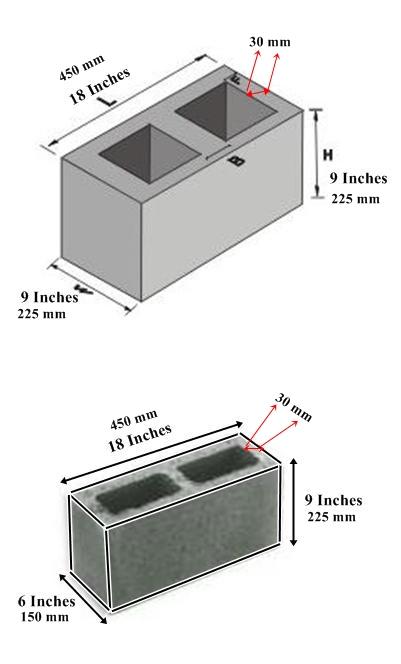 Stone – Older Homes
29
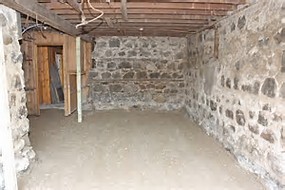 Concrete Block
30
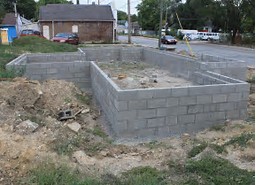 Wood - .40 / .60 treated grade
31
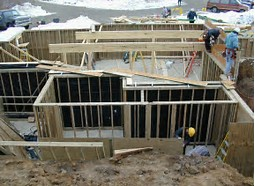 Insulated Concrete Form (ICF)
32
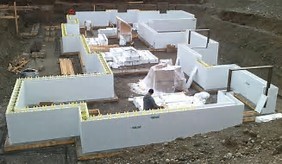 Poured Basement Wall
33
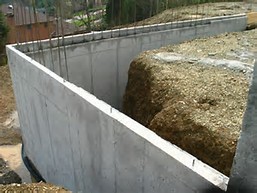 Floor Structural System
34
What is the floor structure made of and how is it supported?
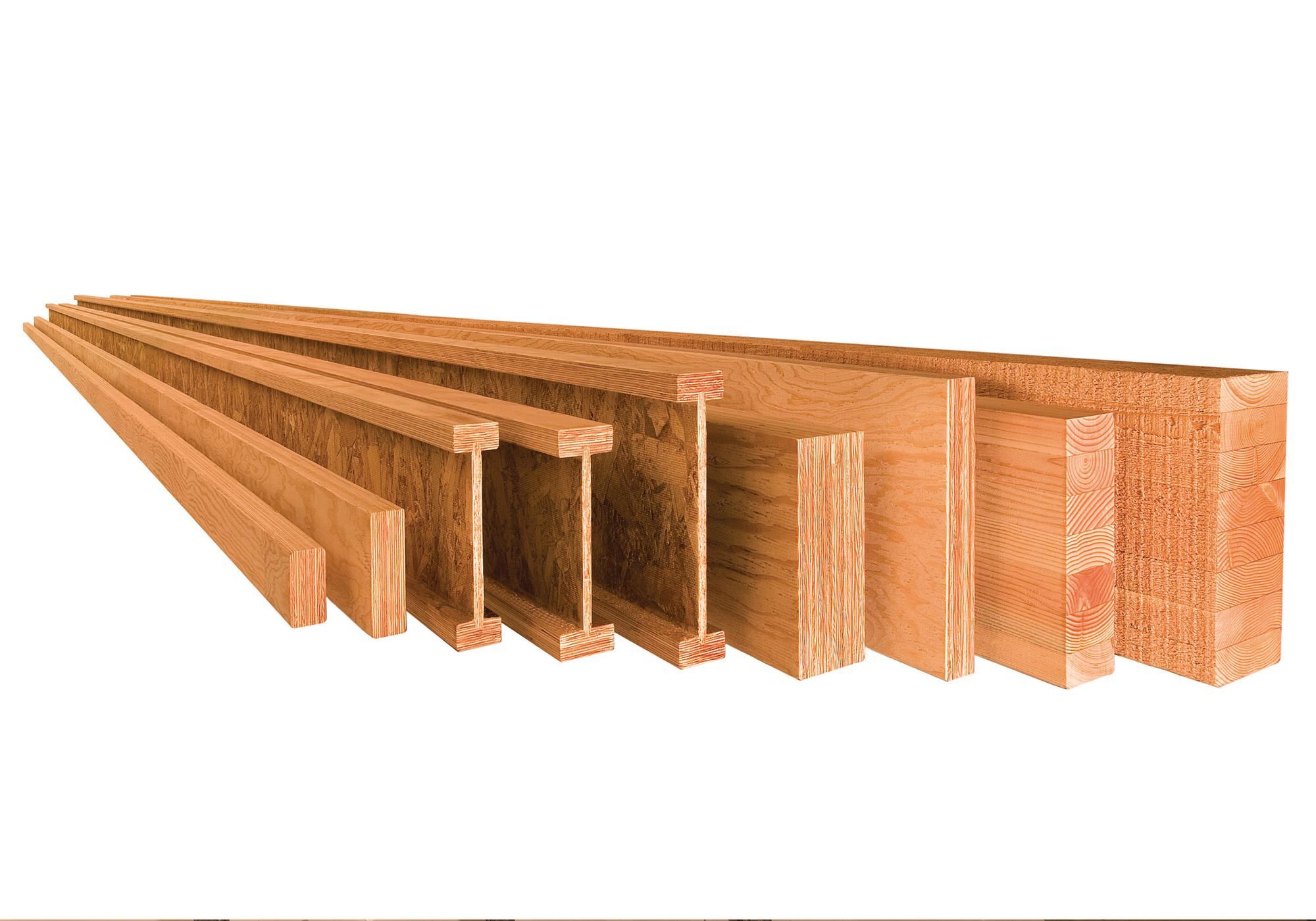 Slab on Grade
35
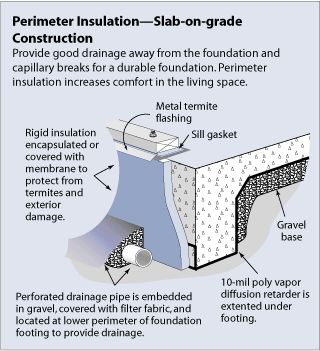 Dimensional Lumber
36
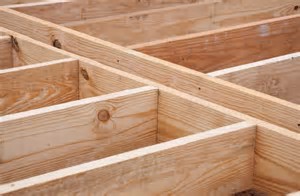 Dimensional Lumber - Sizes
37
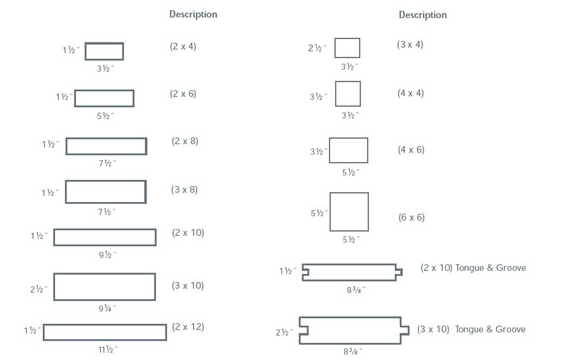 Trusses – Parallel Chord
38
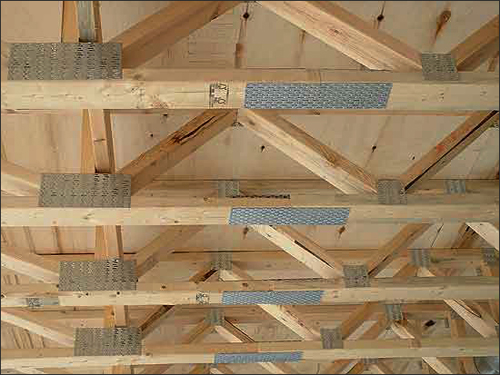 TGI I-Joist
39
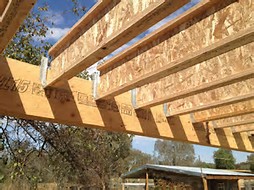 Laminated beams
40
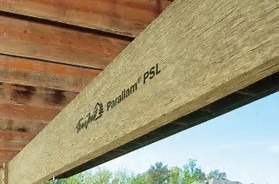 Subfloor – New Construction
41
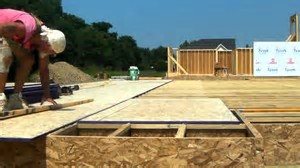 Subfloor - types
42
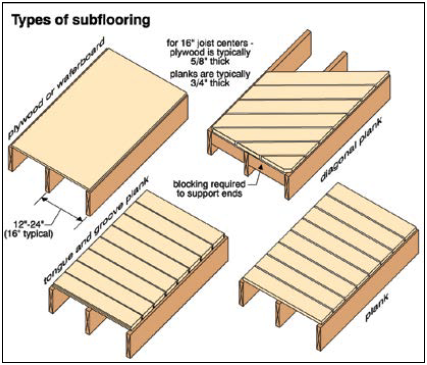 Wall Construction
43
What is standard, balloon frame, pole frame, log frame, and timber frame construction?
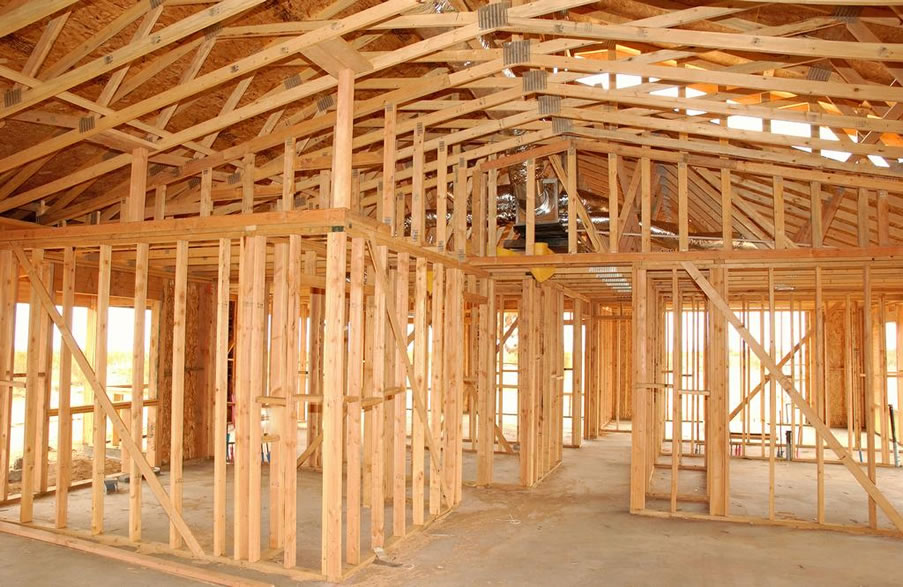 Standard Framing
44
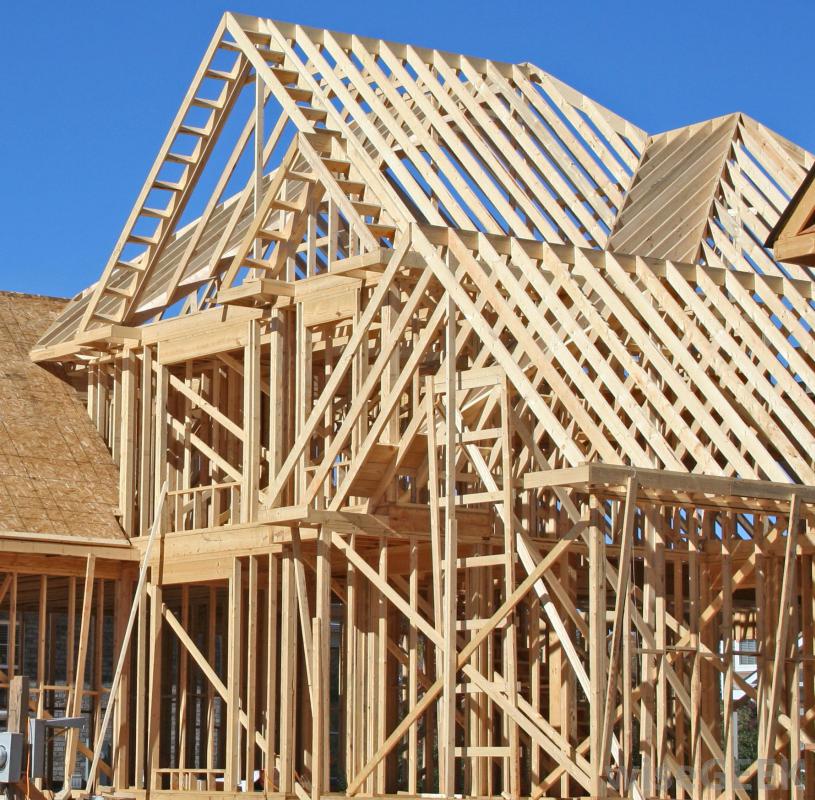 Typical Wall Layout
45
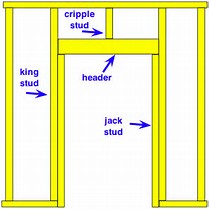 Balloon Framing – Older Homes, Staircases
46
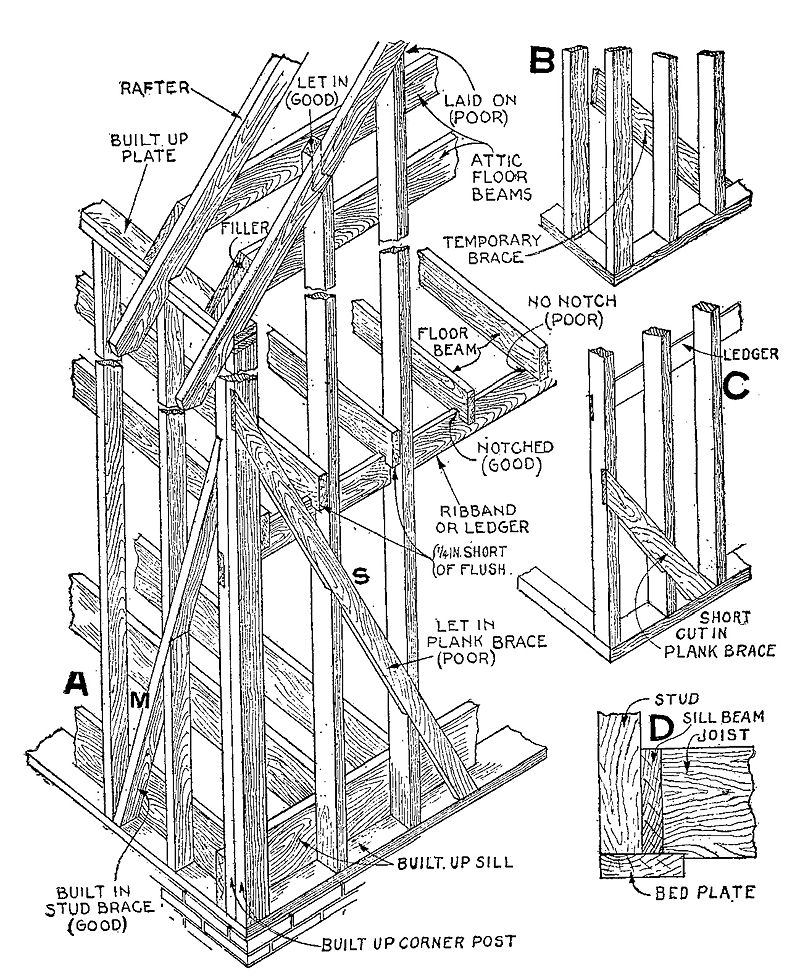 Engineered Studs - Staggered
47
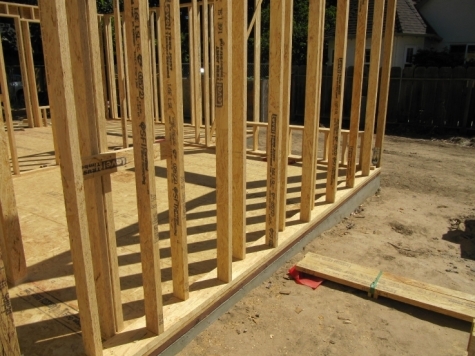 Log Frame
48
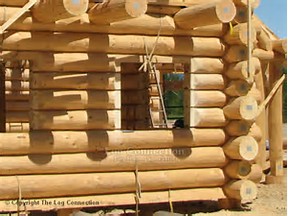 Log Frame – Jason’s House
49
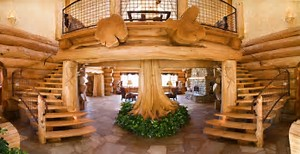 Engineered Square Log
50
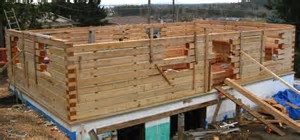 Timber Frame – Continued
51
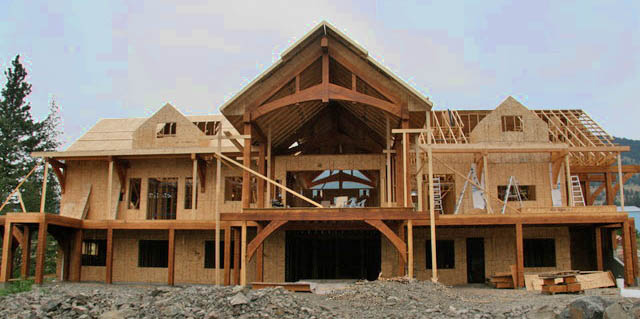 Steel Stud
52
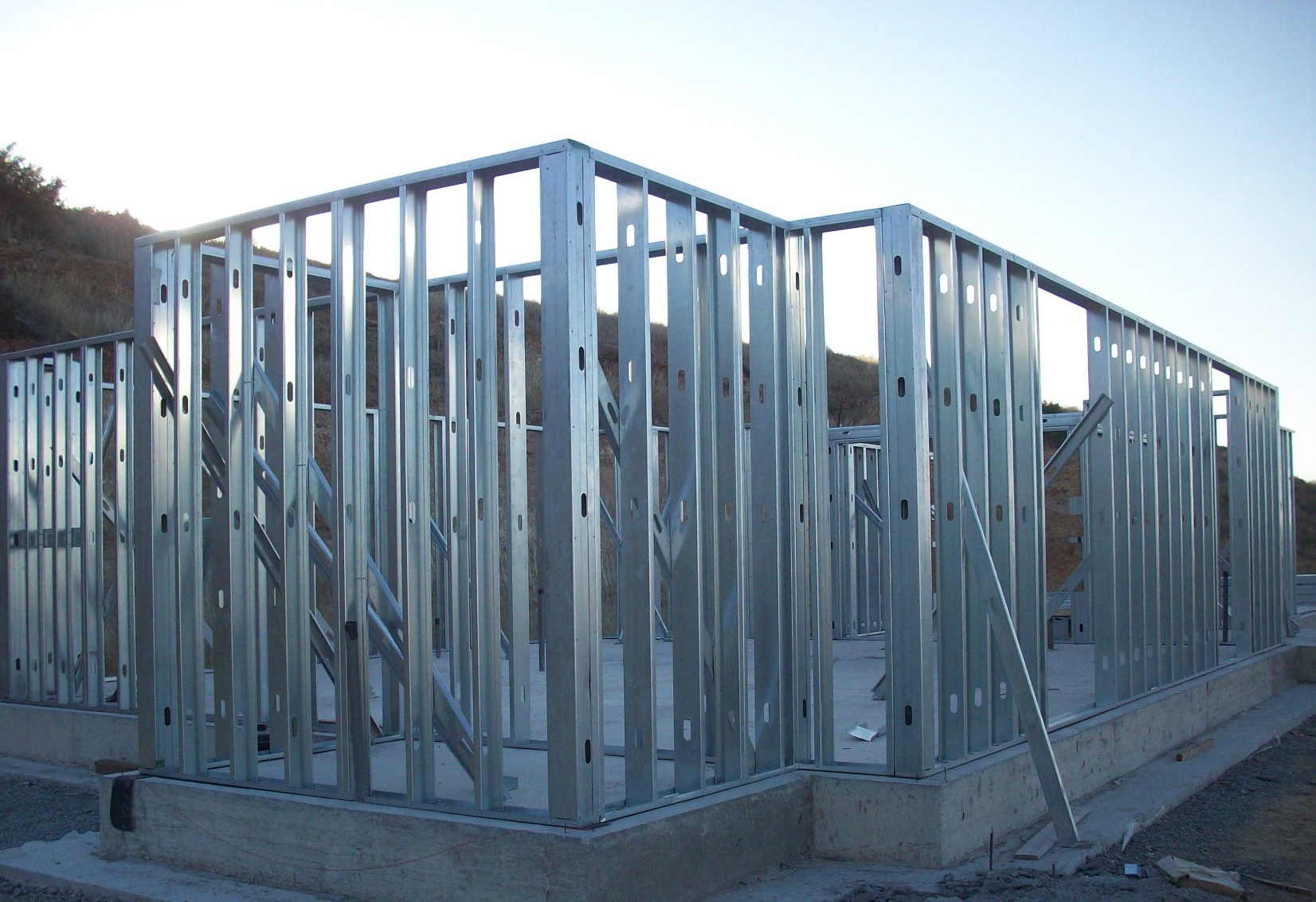 Pole Frame
53
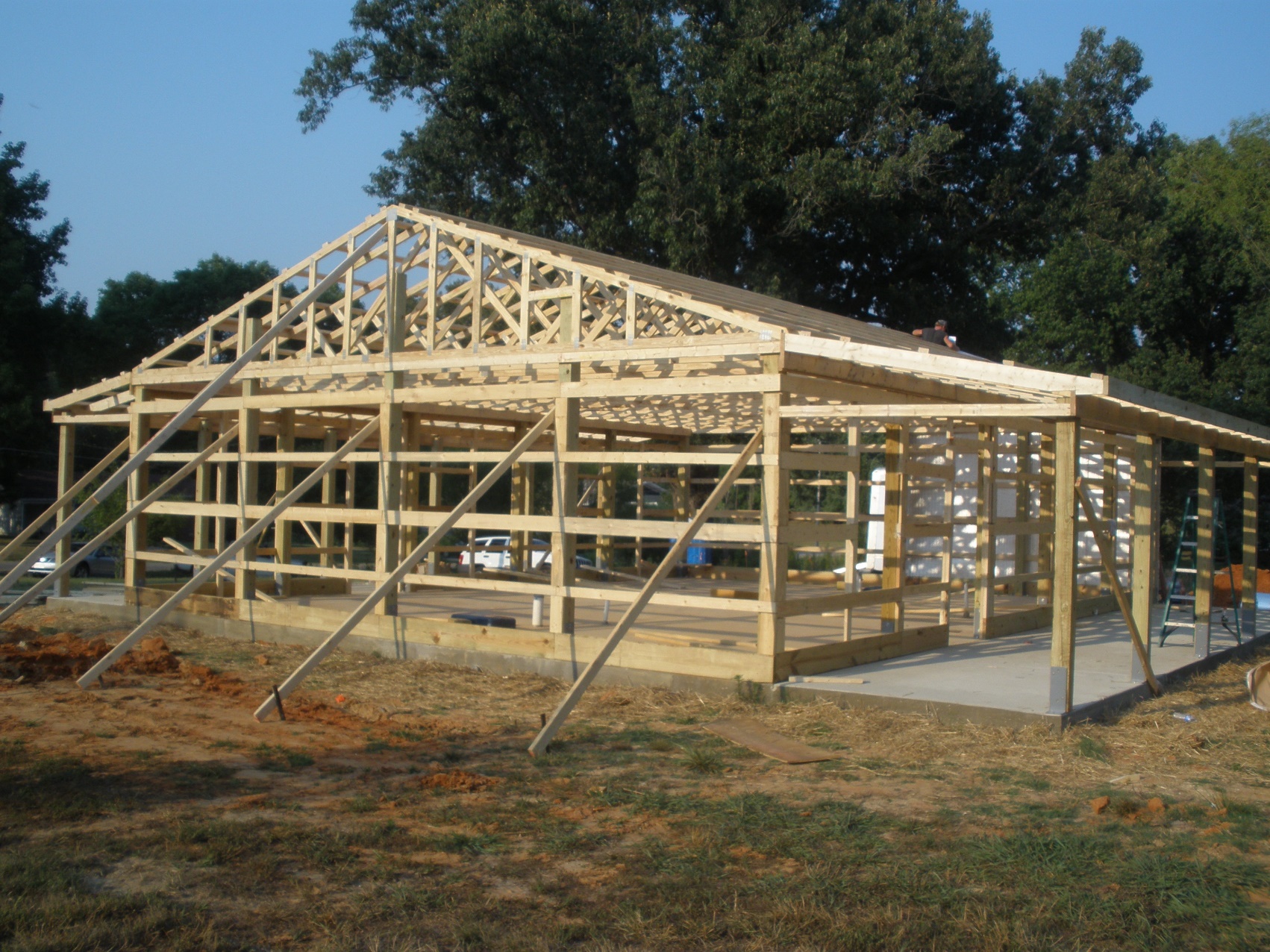 Single Wall
54
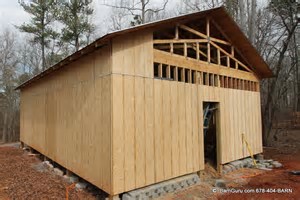 Double Wall
55
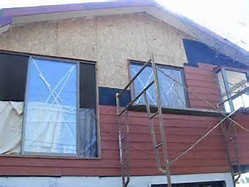 Insulation - Batt
56
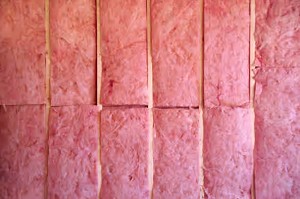 Insulation - Batt with Kraft Face
57
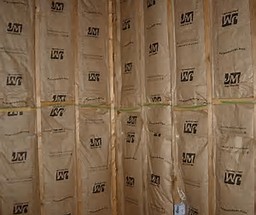 Insulation - Spray Foam
58
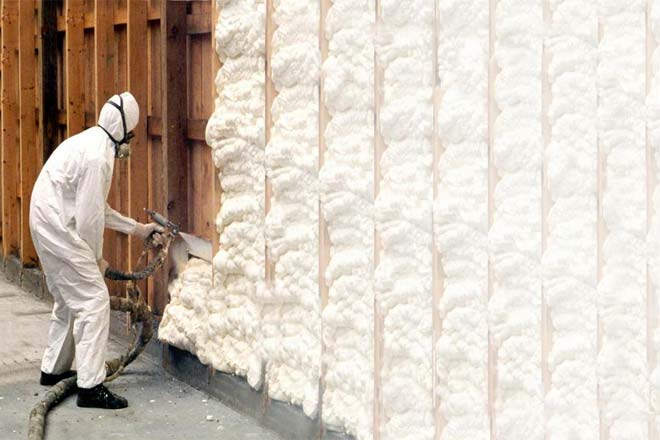 R-Value Variation
59
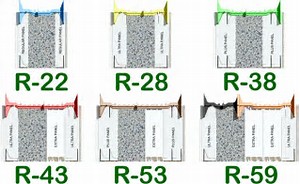 R-Value Chart
60
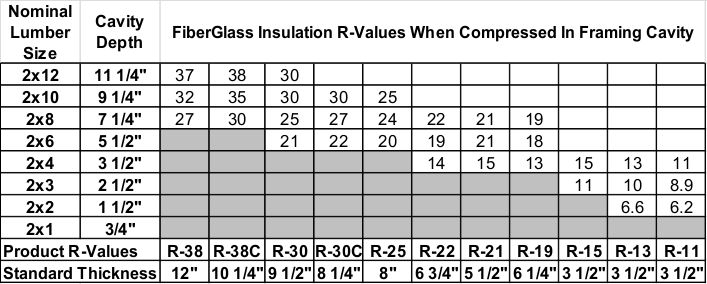 Insulated Panel
61
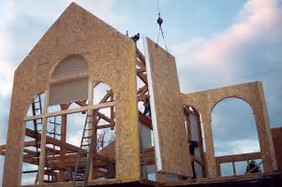 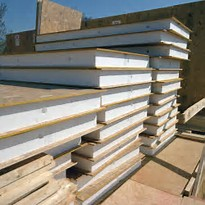 Sheeting – Dimensional
62
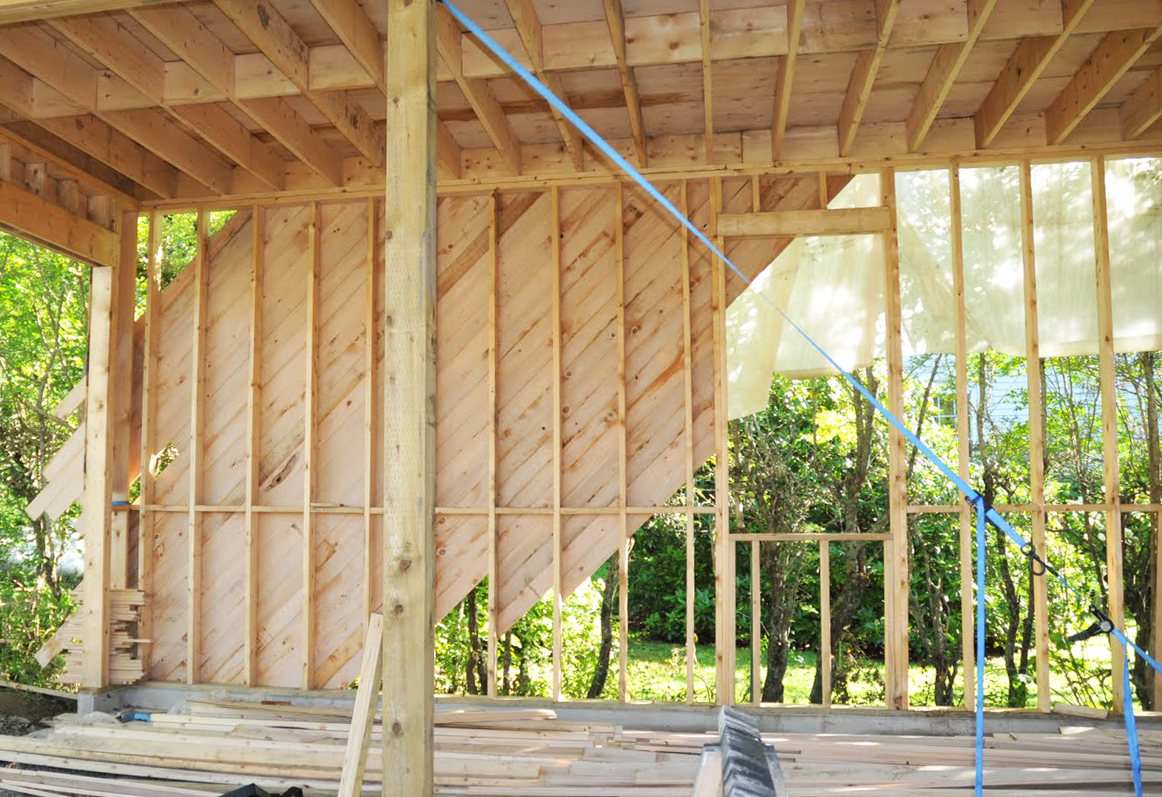 Sheeting  - OSB or Wafferboard
63
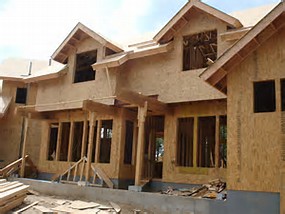 Sheeting - Plywood
64
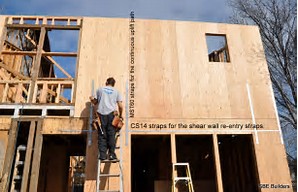 Sheeting – Builtrite
65
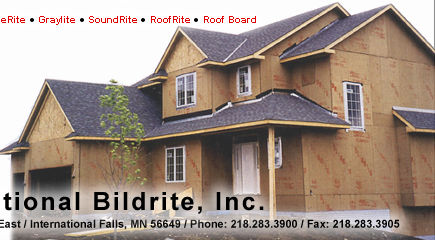 Vapor Barrier – Tyvek House Wrap
66
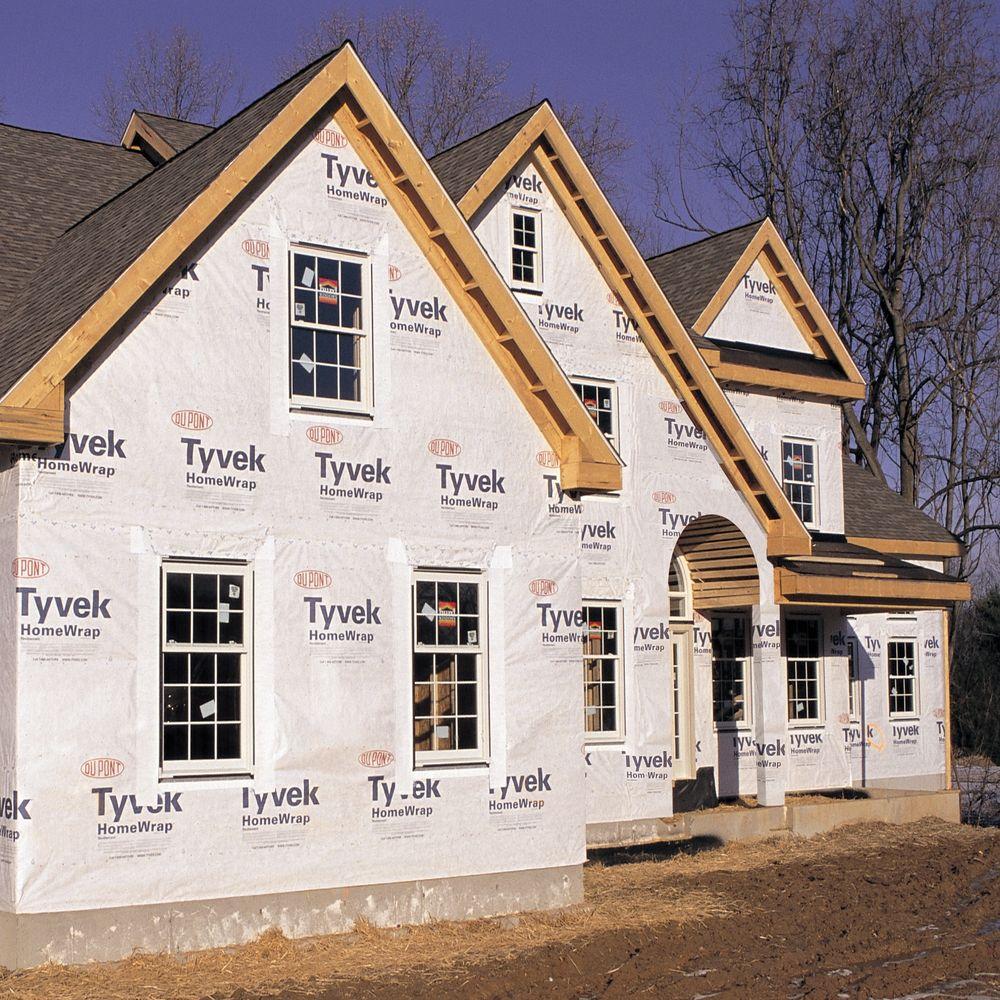 Vapor Barrier – Tar Paper
67
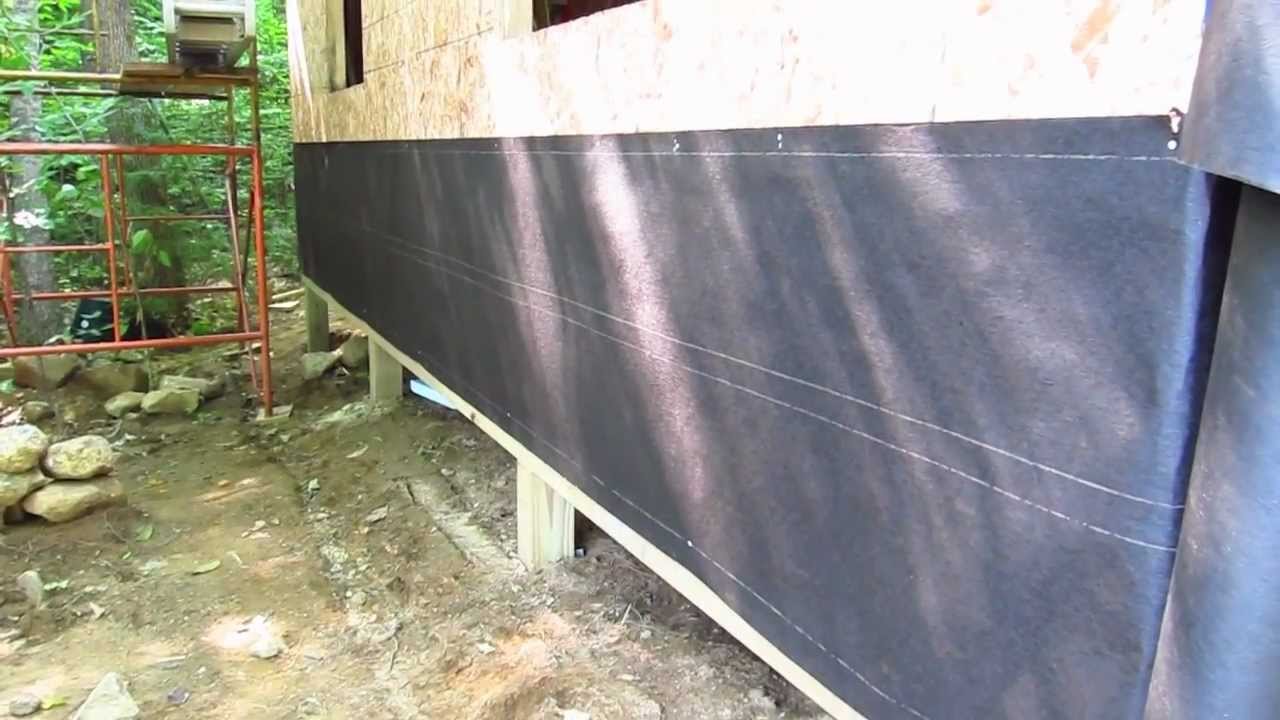 Vapor barrier – Interior POly
68
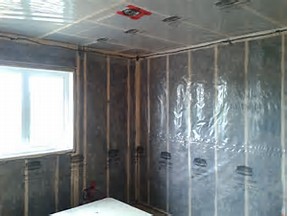 Roof Structure
69
What are the different roof styles and how are they built?
Common Truss Construction
70
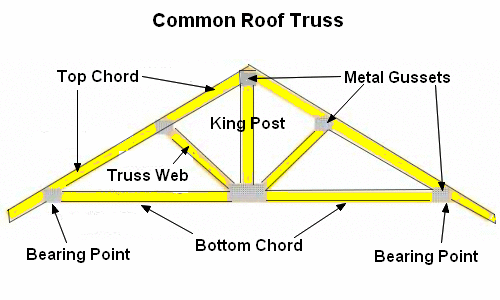 Truss layout (Attic Trusses)
71
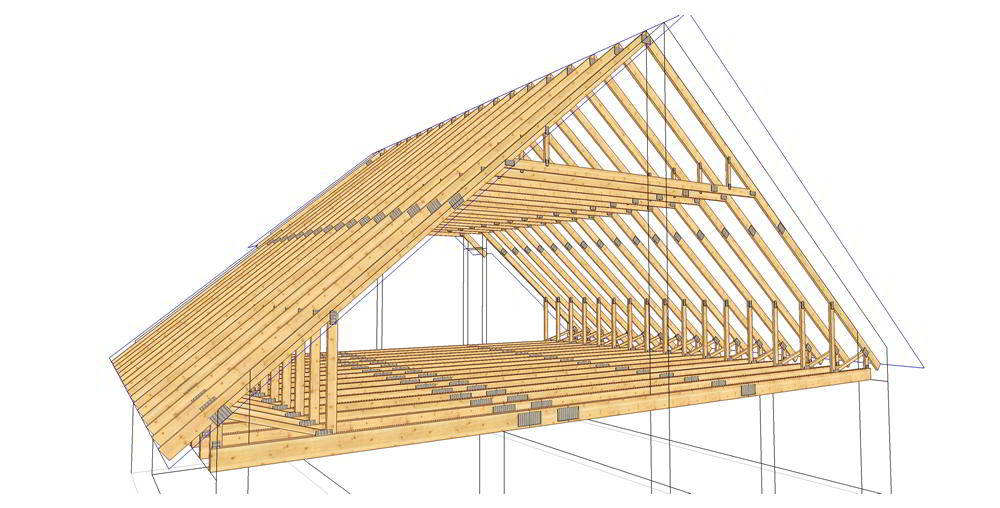 Types of Truss Design
72
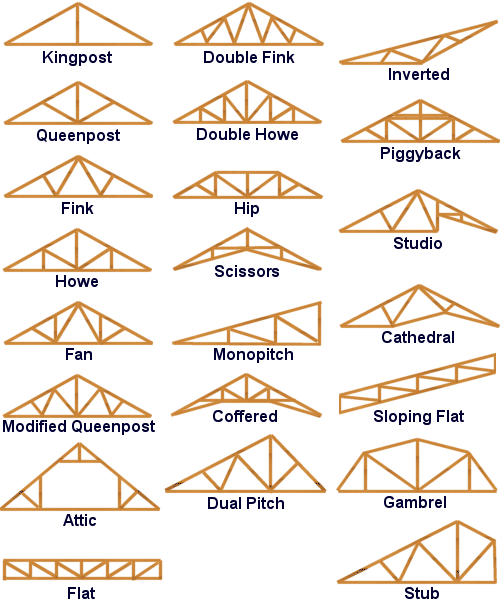 Factory truss machine and gusset
73
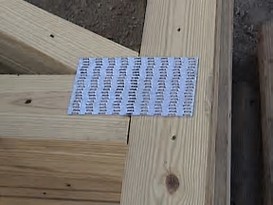 Homemade truss
74
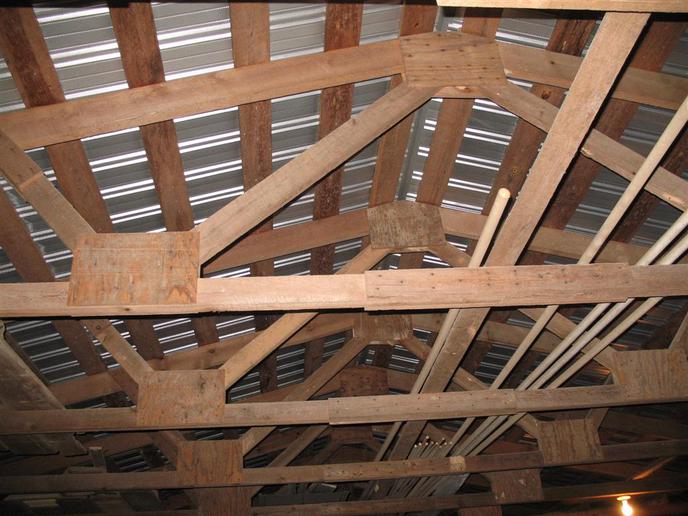 TGI I-Joist
75
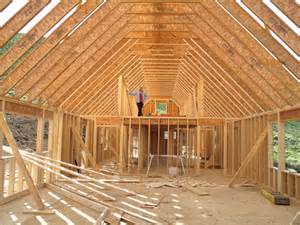 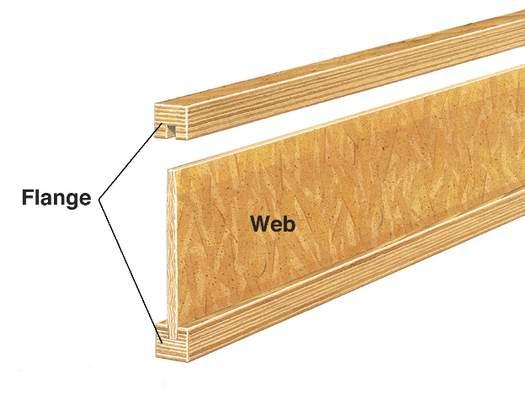 Dimensional Lumber
76
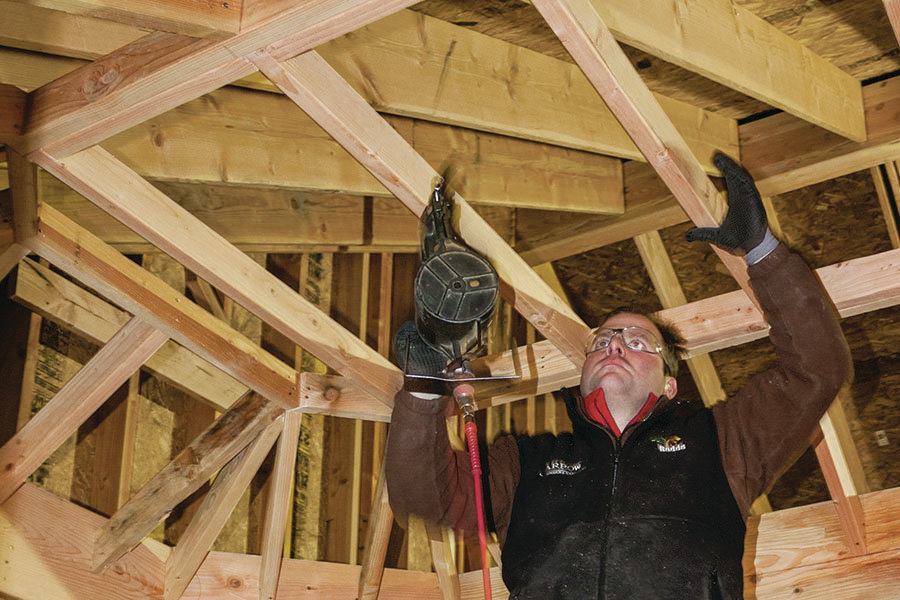 Steel Construction
77
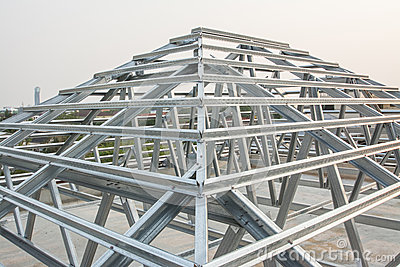 Roof Styles
78
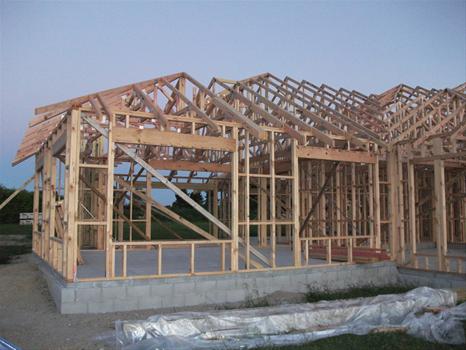 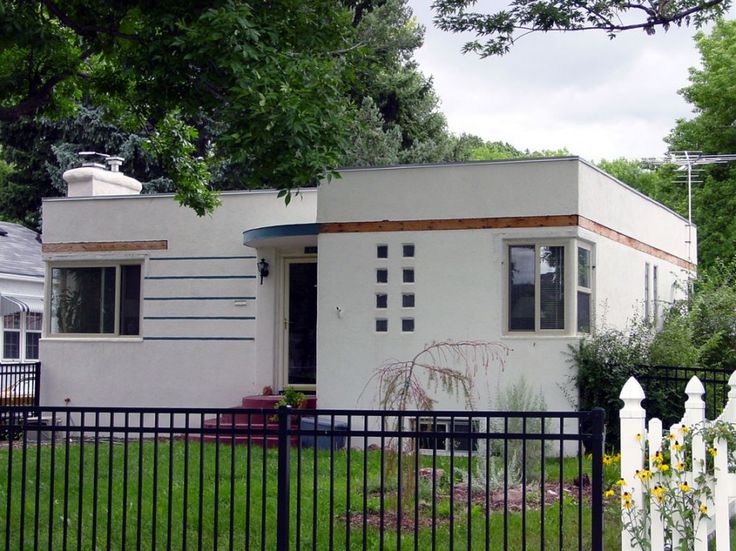 Hip Roof
Flat Roof
Roof Style Continued
79
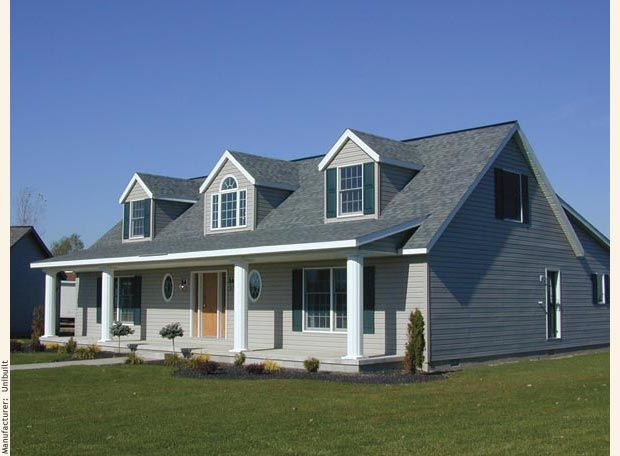 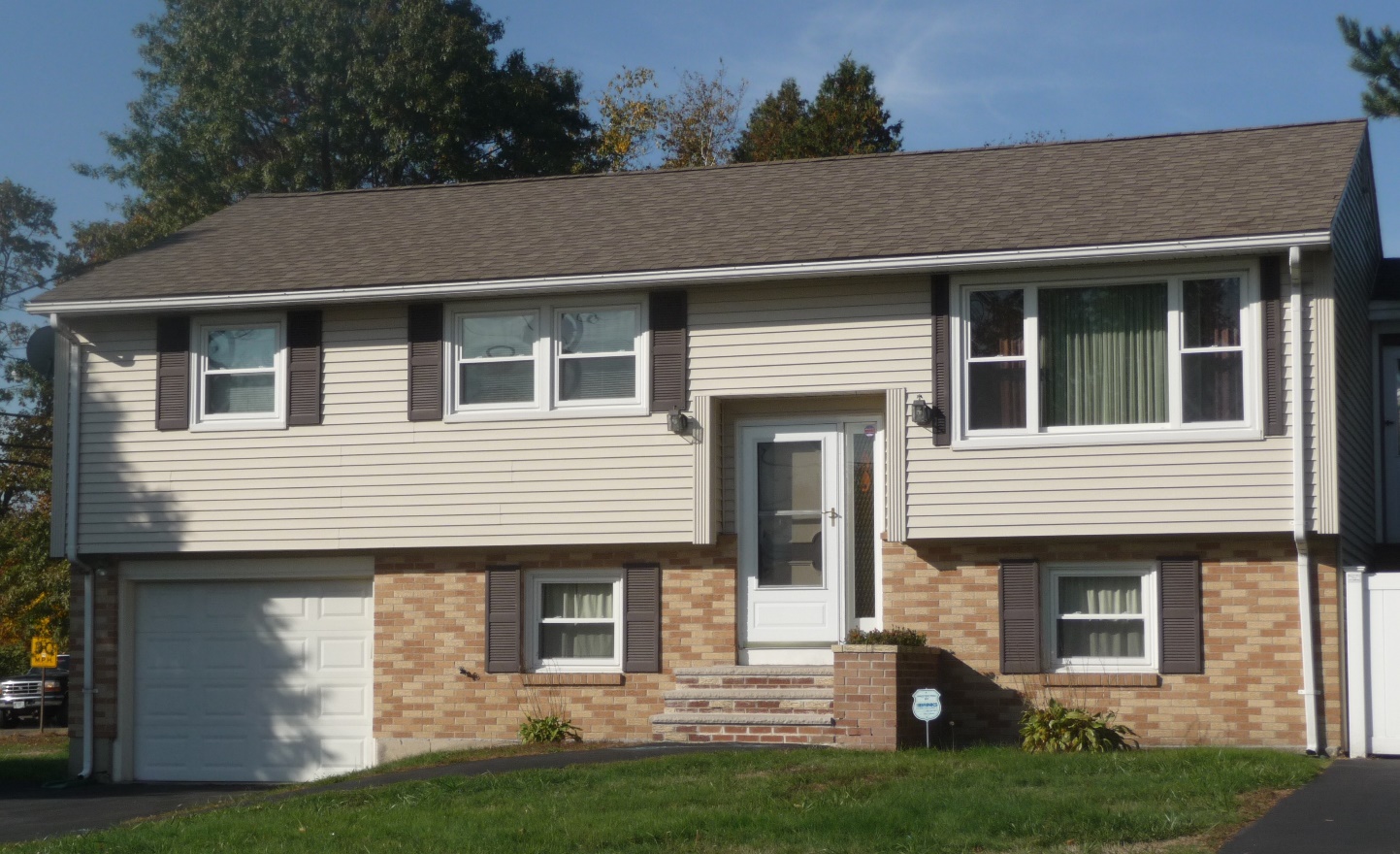 Gable Roof
Gable Roof with Dormers
Gable and Hip
80
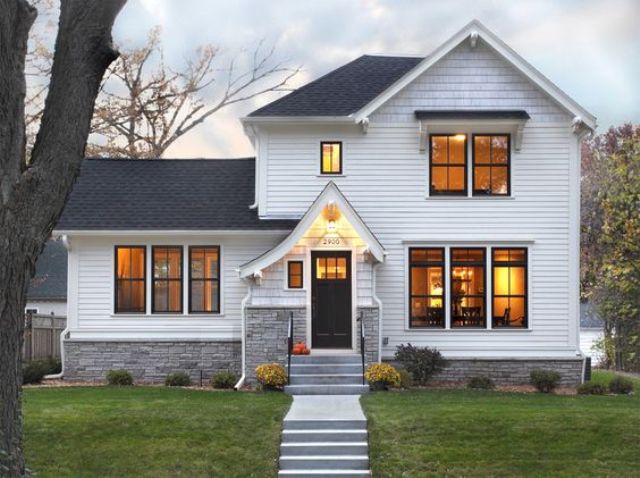 Roof Styles Continued
81
Gambrel Roof
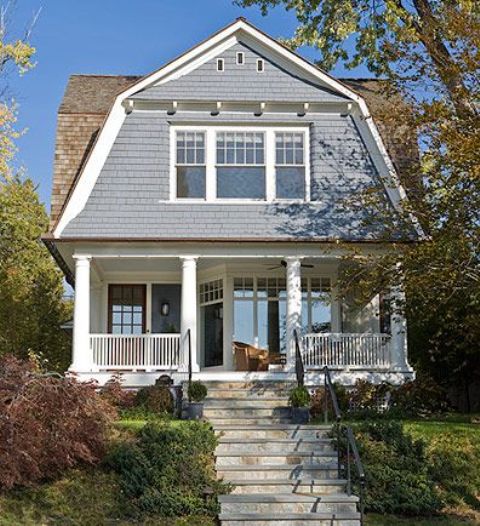 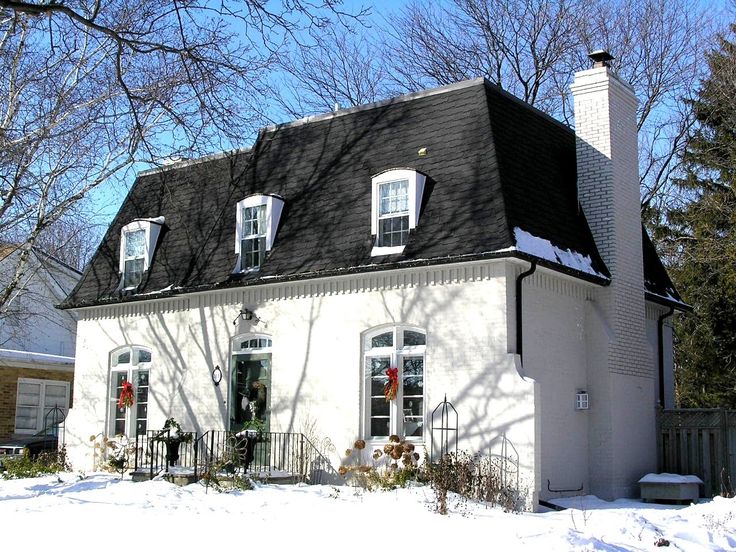 Mansard Roof
Roof Pitch = Inch/Inch
82
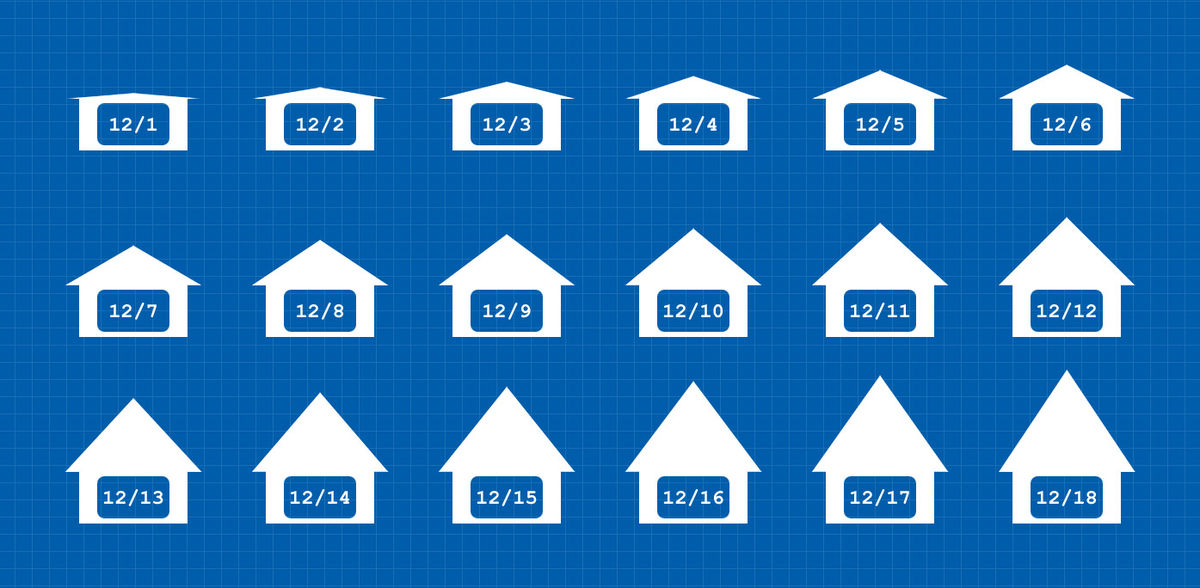 Roof Materials
83
What types of decking and roof covers are there and what are soffits, eaves, fascia?
Decking
84
Oriented Strand board (OSB)                  Plywood
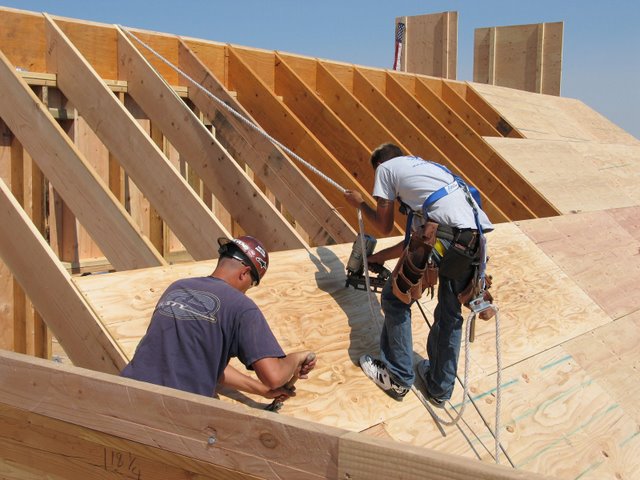 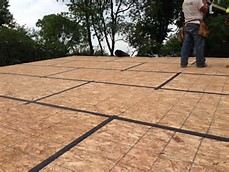 Decking Continued
85
Tung and Groove (T&G)             1x (1x6 1x8, or multiple)
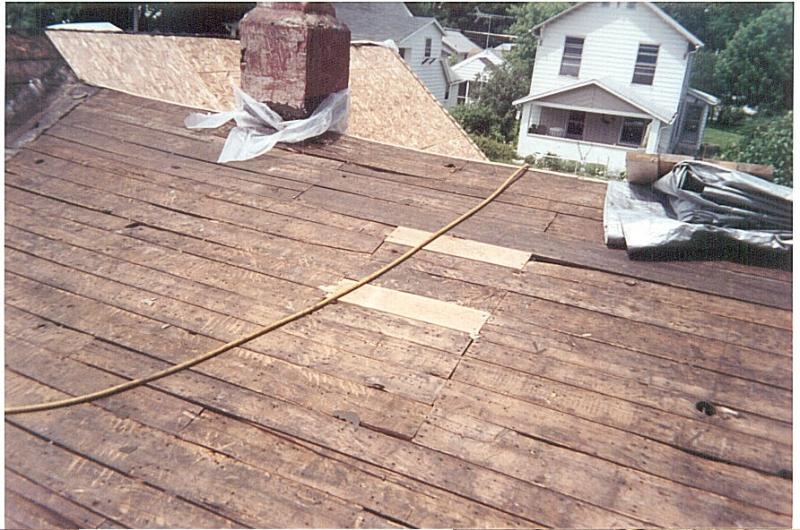 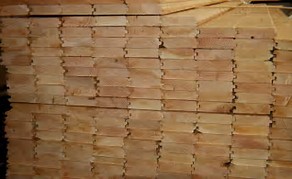 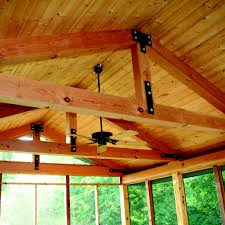 Roofing Materials - Asphalt
86
3 Tab								Architectural
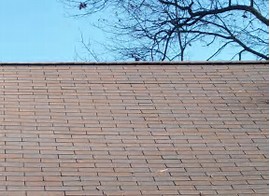 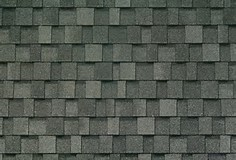 Roofing Materials High End Traditional
87
Cedar	Shingle							Clay Tile
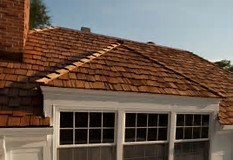 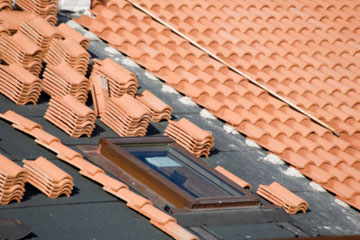 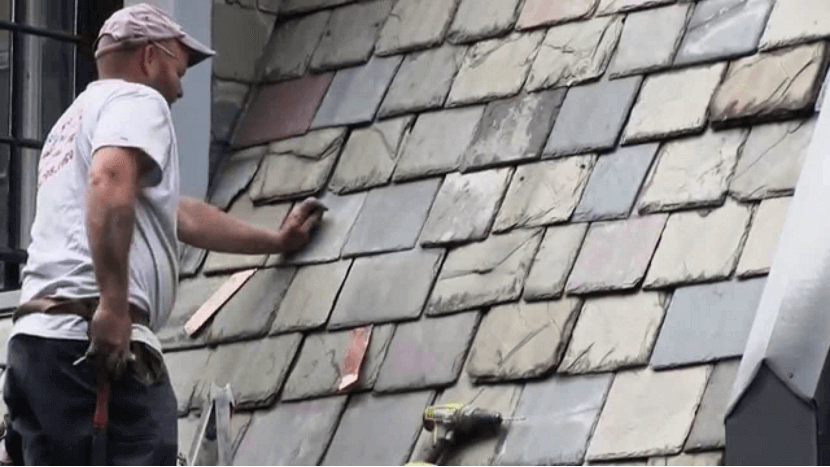 Slate
Roofing Materials - Steel
88
Steel Panel								Steel Shingle
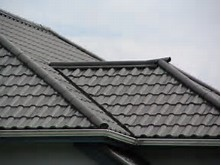 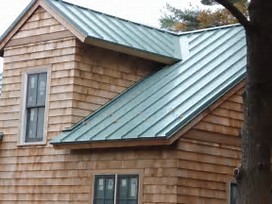 Soffits, Fascia, Gutters
89
(Composite Soffit and Fascia)
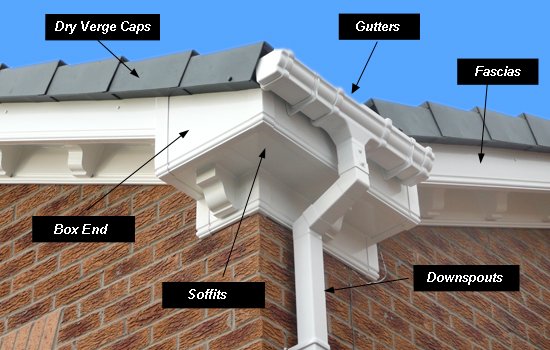 Soffits, Fascia, Gutters
90
Wood                                         Aluminum
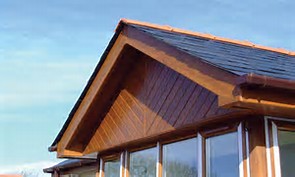 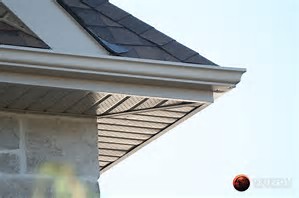 Gutter material
91
Vinyl 										Seamless Steel
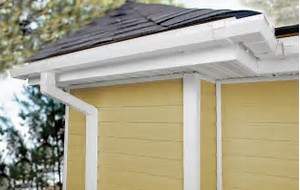 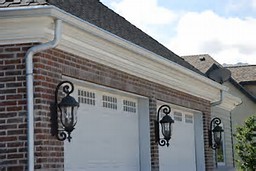 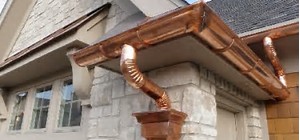 Copper
92
House Construction Time Lapse Video
https://www.youtube.com/watch?v=SSWsiDkCIyY
Plumbing
93
What are the different materials used for plumbing a home and where does the good stuff go when you flush it down the toilet?
Plumbing Rough In
94
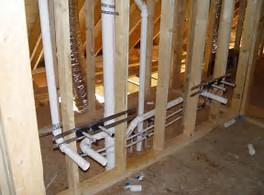 Piping Supply and Waste
95
Copper (Both)			     	Galvanized Steel (Both)
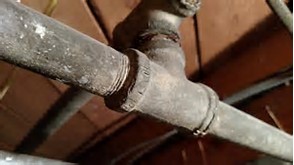 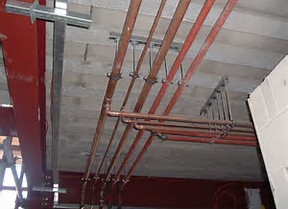 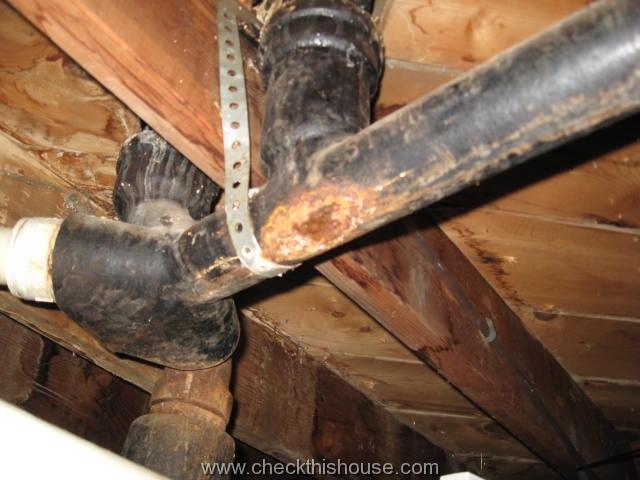 Cast Iron (Waste)
Piping Supply and Waste Continued
96
PVC (Both)		     	                      PEX (Supply)
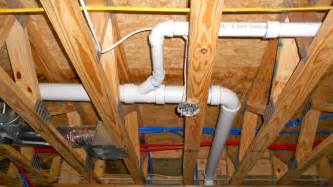 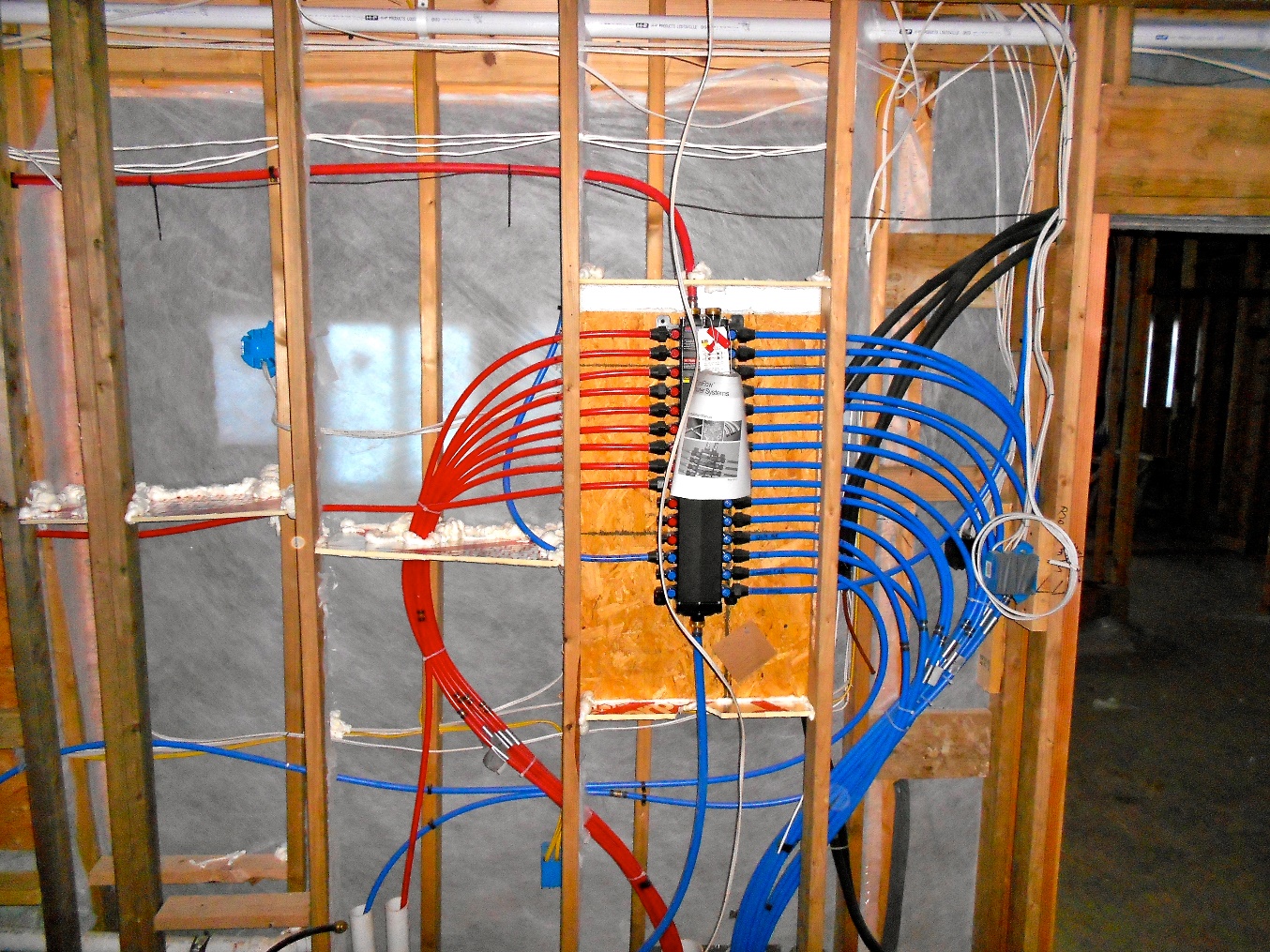 Water heater with Recirculation Pump
97
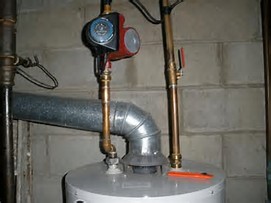 Piping Supply and Waste Continued
98
Typical Septic			     	        Mound System
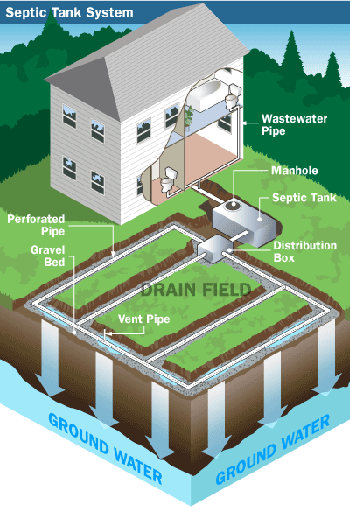 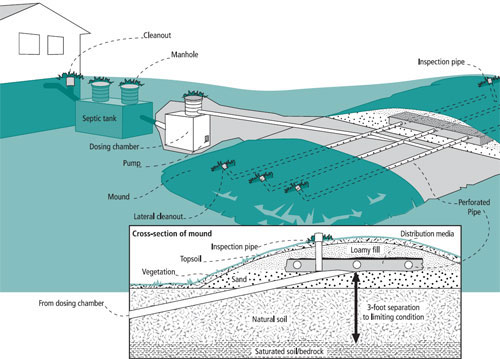 Electrical
99
Fuses vs Breakers, 100-200 Amp Service and what the heck is Knob and Tube?
Electrical Boxes
100
Breaker Panel 1950s +   	    Fuse Box Pre 1950s
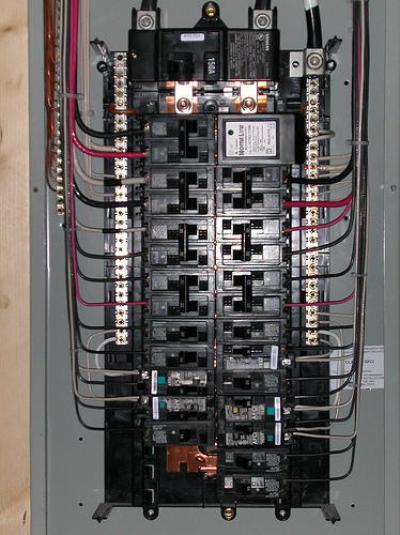 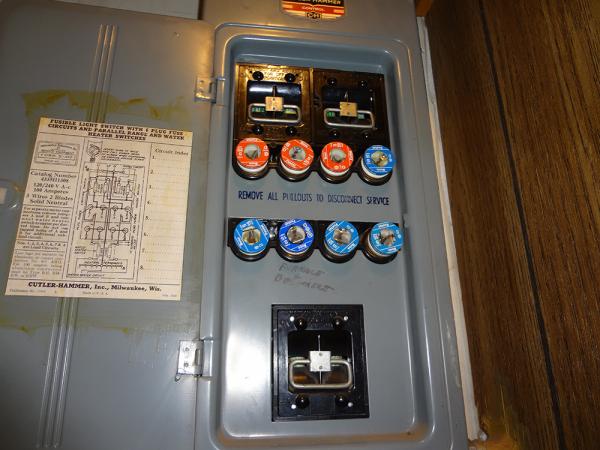 Wiring Rough in
101
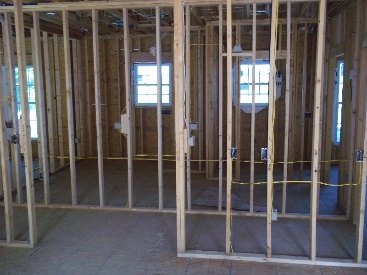 Wiring types
102
Romex	 (copper)	                      	Aluminum
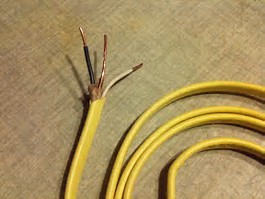 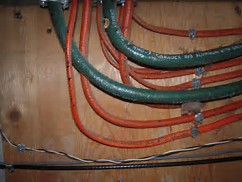 Older Wiring types
103
Cloth Prior to 1960 	     	Knob and Tube 1880s-1930s
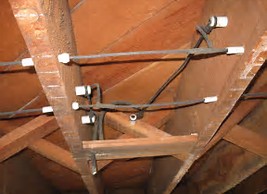 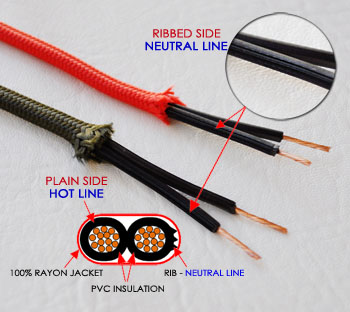